Information Systems Project: The Surf Cafe
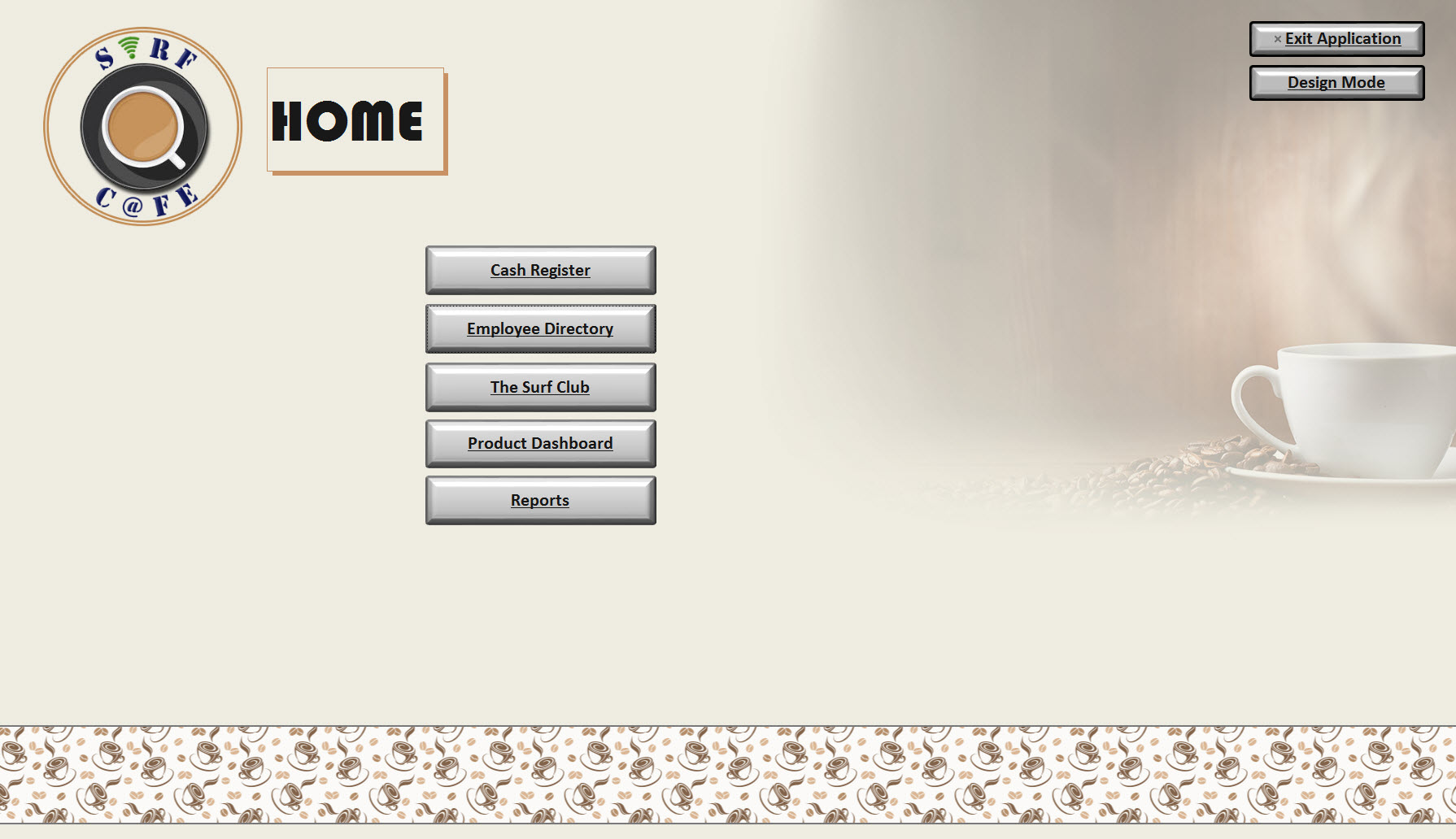 As part of an exclusive project, I designed an Access Database  application for an Internet Surf Café.
The Surf Cafe: Transactions
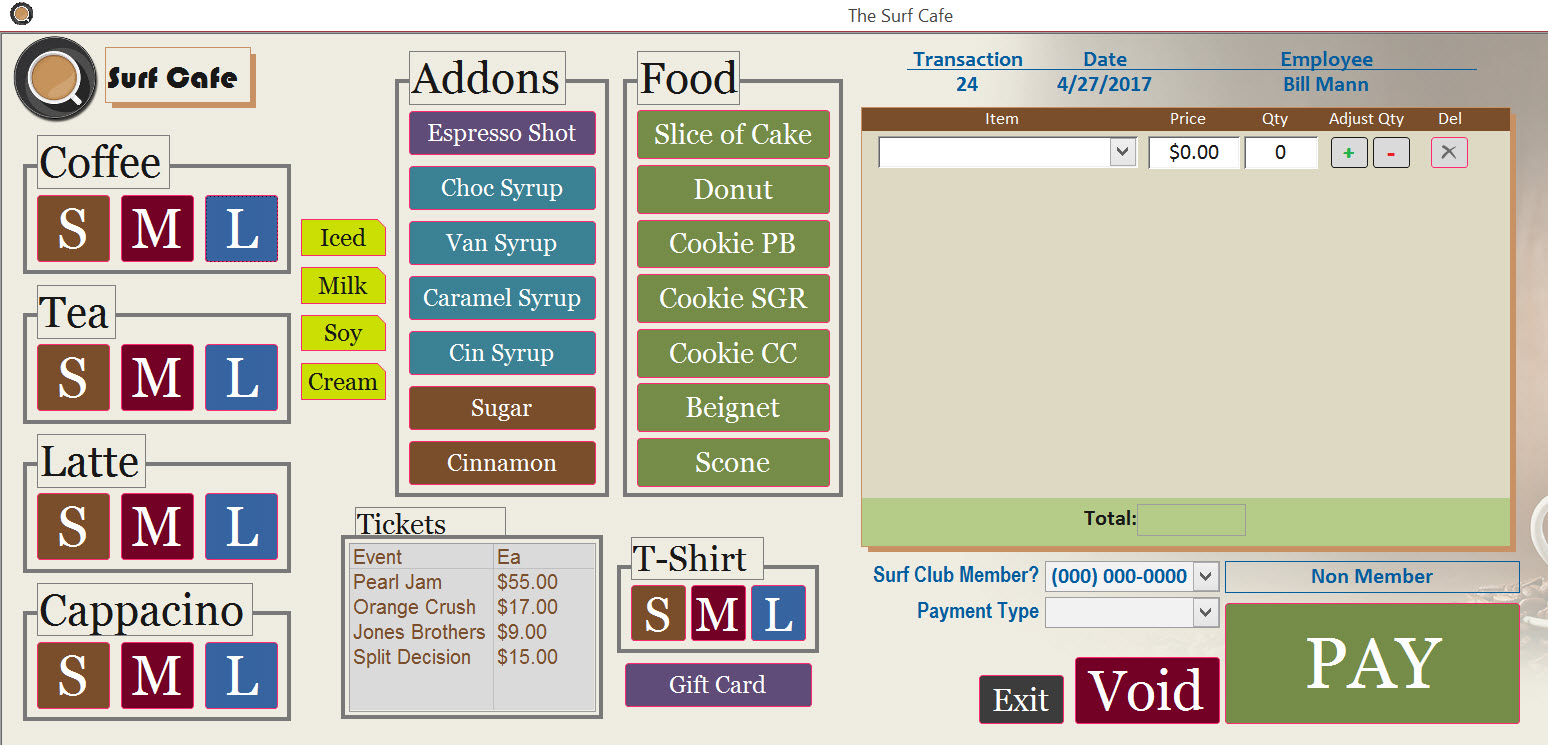 Transactions are handled by a push button interface.
The Surf Cafe: Inventory Dashboard
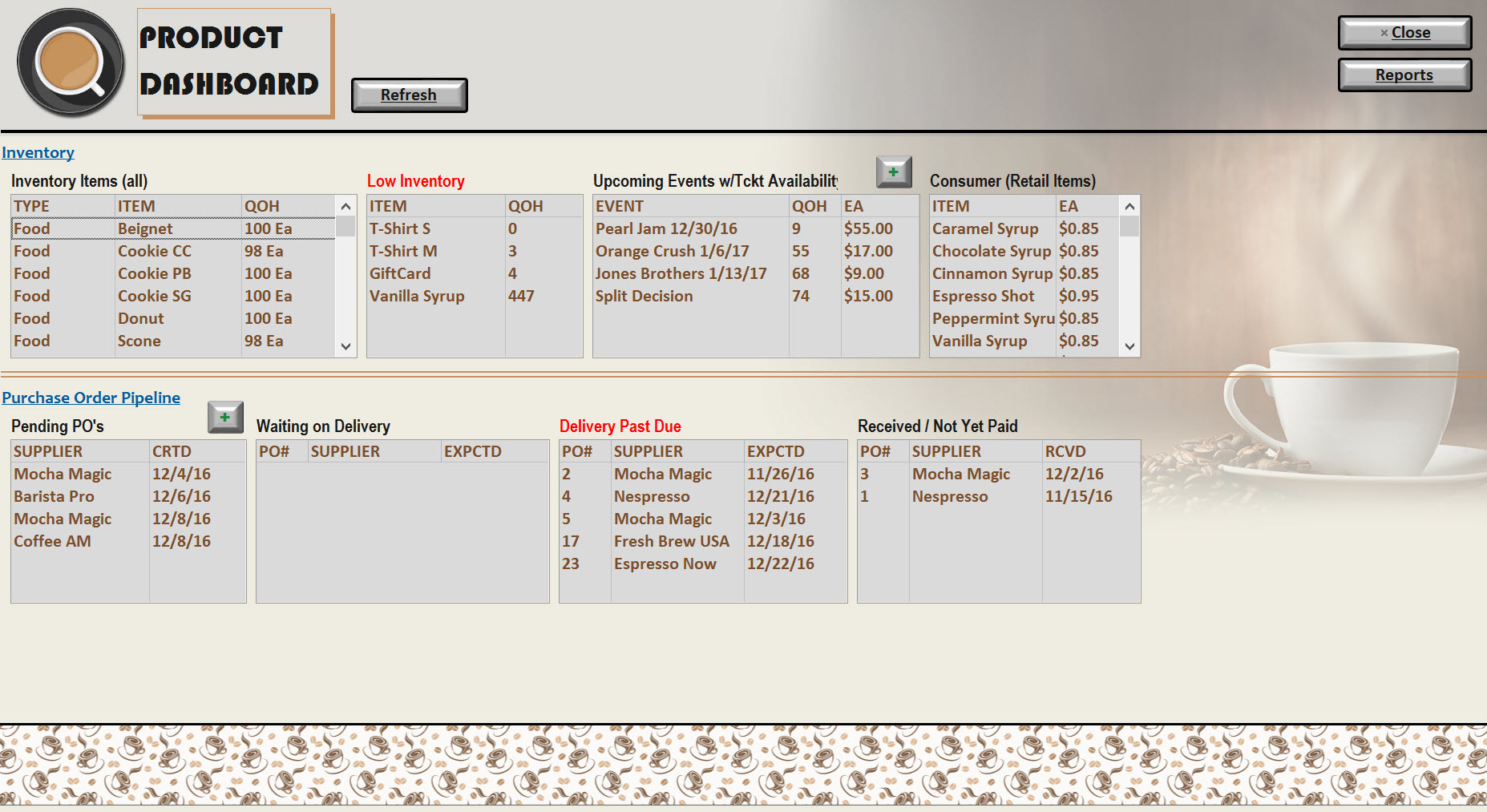 Track all inventory.
The Surf Cafe: Employees
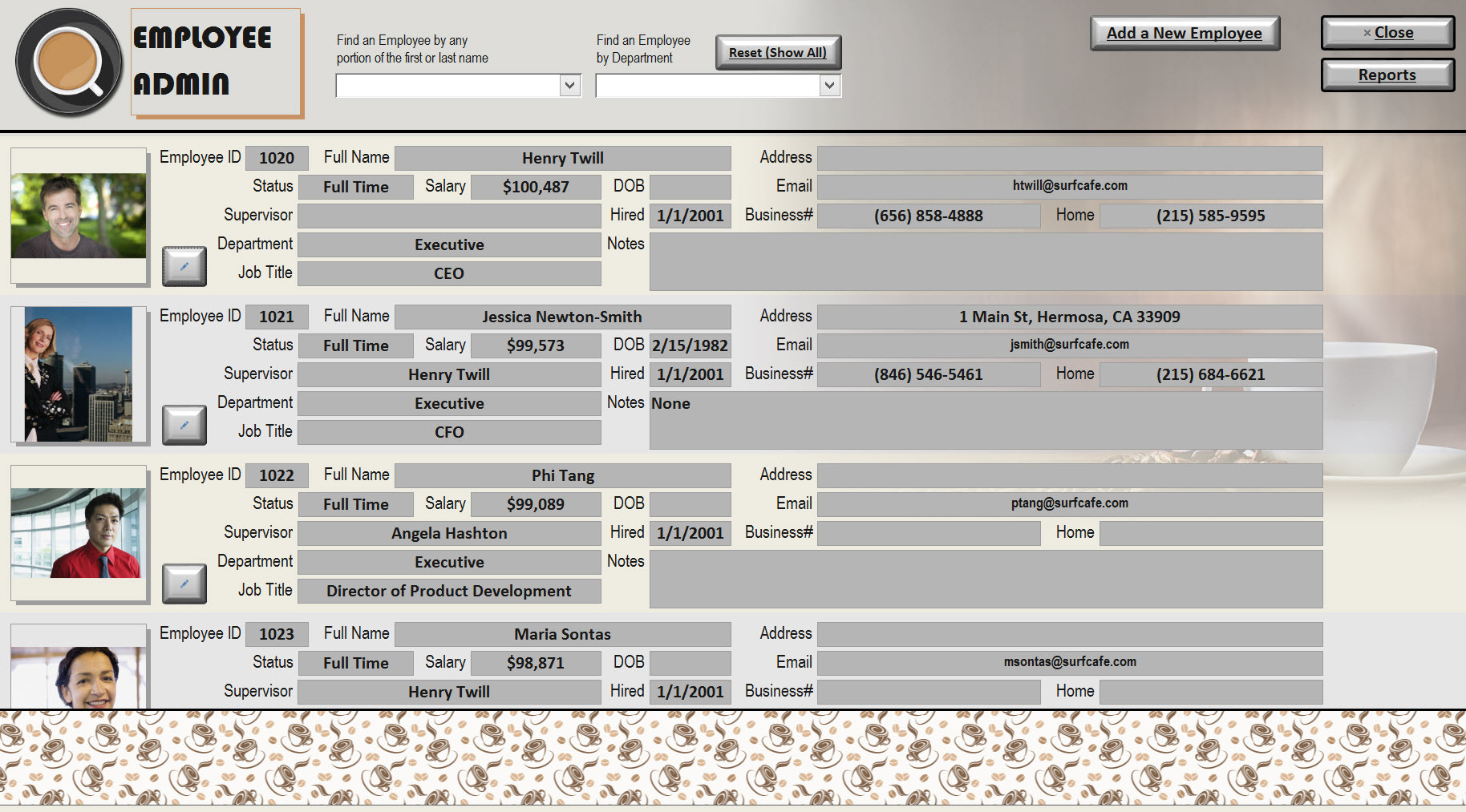 The Surf Cafe: Reports
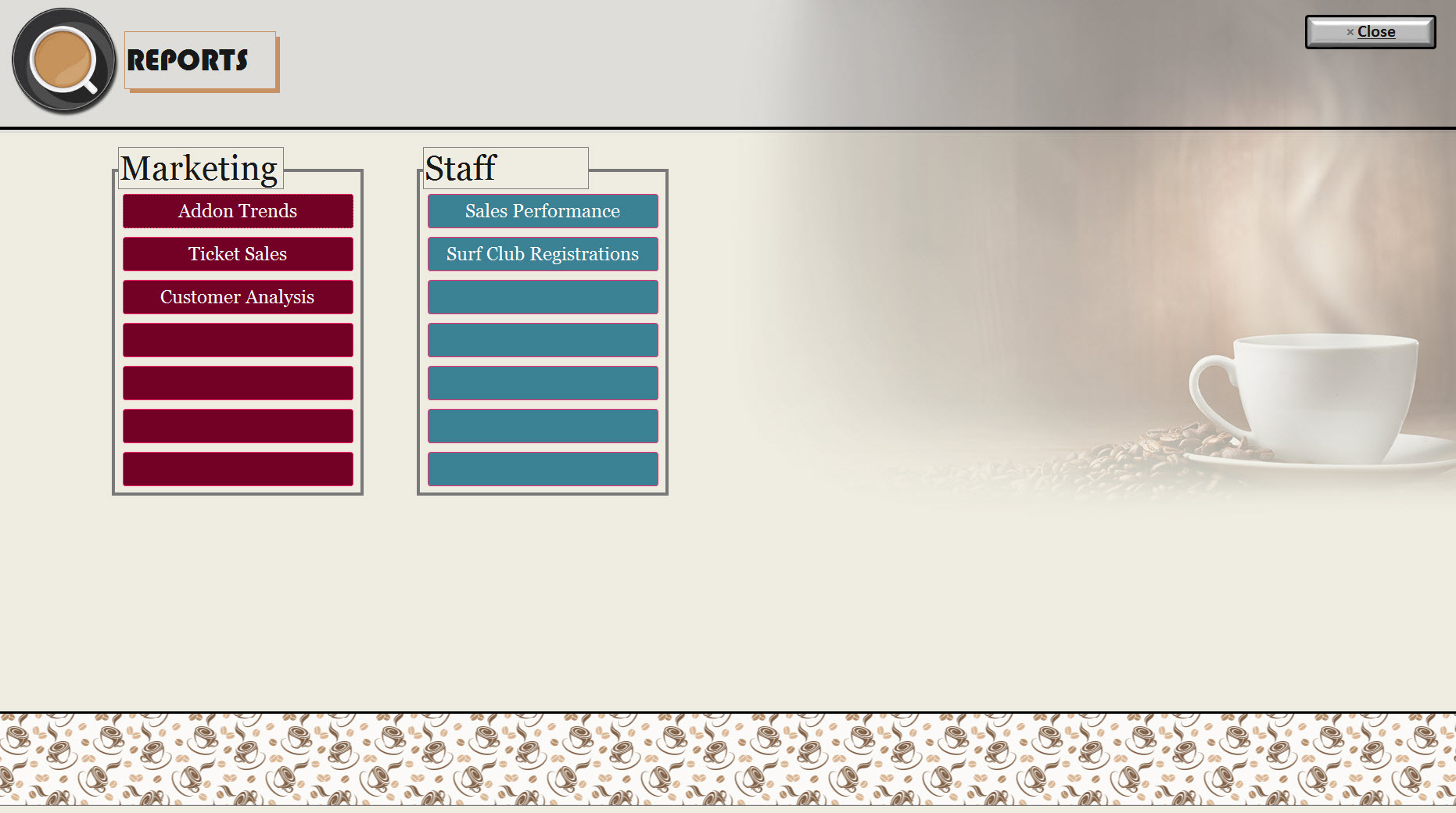 Trend Analysis & Sales Performance Reports.
Information Systems Project: The Surf Cafe
Surf Café was designed to be a working example so that Temple Fox professors would have a real life database for class demonstrations.
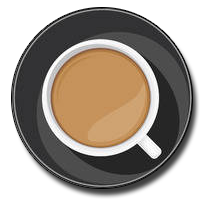 Designed by:
Joseph Haas
MIS Major
Temple Fox School of Business